MRM Agenda
Follow up action from Previous Management Review.
 Changes that could affect Quality Management System.
 Results of Audit. - Internal Quality Audit 
 Customer Feedback.        
 Recommendation for Improvements.
       Departmental Measures of Performance.
 Analysis of actual and Potential Field Failures.
       Continual Improvement Projects.
       Training Activities
 Additional Points.
( Will be presented by respective HOD / Heads of Sections)
Library & Information Centre
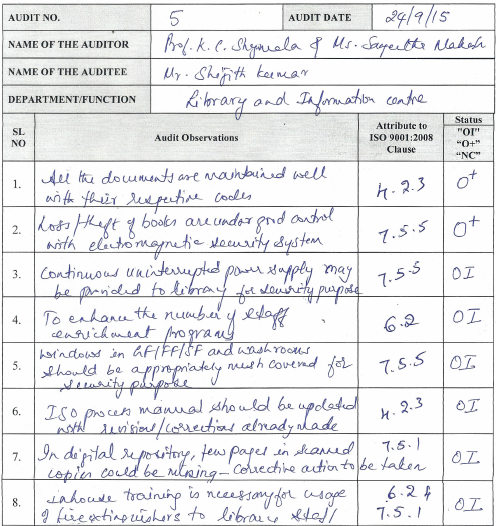